“Third Party Administrators and Health Insurance in INDIA: Perception of the POLICYHOLDERS”
A SURVEY STUDY CONDUCTED IN NEW DELHI
RUCHIKA TUTEJA
PG/10/36
CONTENTS
INTRODUCTION 
AIM AND OBJECTIVES.                                                                                       
METHODOLOGY                                                                       
 RESULTS                                                              
 DISCUSSION and CONCLUSION                                                                                                
REFERENCES
INTRODUCTION
Indian public healthcare infrastructure has not kept pace with economy’s growth. 
India spends 5.2% of the GDP on healthcare. While 4.3% is spent by the private sector, the government continues to spend only 1.1% on public health (Human Development Report 2007-) 
India has 89.9% out of pocket expenditure
CHALLENGES FACED BY INSURANCE INDUSTRY
Limited influence over healthcare delivery mechanism.
High claim ratio; as a result of insufficient data on consumers and disease patterns.
Absence of standardization of healthcare cost and significant level of moral hazards leading to under-pricing of insurance products and subsequent higher claims.
CHALLENGES LED TO GENESIS OF TPA
Limited funding support from the insurance company impacting the claim disbursement time.
Delays and issues in the claim management leading to loss of goodwill amongst customer.
High administrative cost of the insurance companies
WHAT IS TPA……
A Third Party Administrator (TPA) is an organization that processes insurance claims or certain aspects of employee benefit plans for a separate entity . This can be viewed as "outsourcing" the administration of the claims processing
ROLE IN HEALTH CARE
Their basic role is to function as an intermediary between the insurer and the insured. The core service of a TPA is to ensure better services to policyholders


TPAs concept were introduced by the IRDA in the year 2001.

 
The concept of TPA was been introduced by IRDA for the benefit of both the insured and the insurer. While the insured is benefited by quicker & better service, insurers are benefited by reduction in their administrative costs, fraudulent claims and ultimately bringing down the claim ratios
Third party administrators are prominent players in the managed care industry and have the expertise and capability to administer all or a portion of the claims process. 

They are normally contracted by a health insurer or self-insuring companies to administer services, including claims administration, premium collection, no enrollment and other administrative activities.
PROVIDERS
Policy   Holders
Desiring less administrative burden, greater autonomy, faster payments, and greater incomes
Demanding 
better service, 
more information,
 and greater convenience
Insurance Co
Striving to reduce premiums.
Make better policies.
Aim at Claims Control
TPA
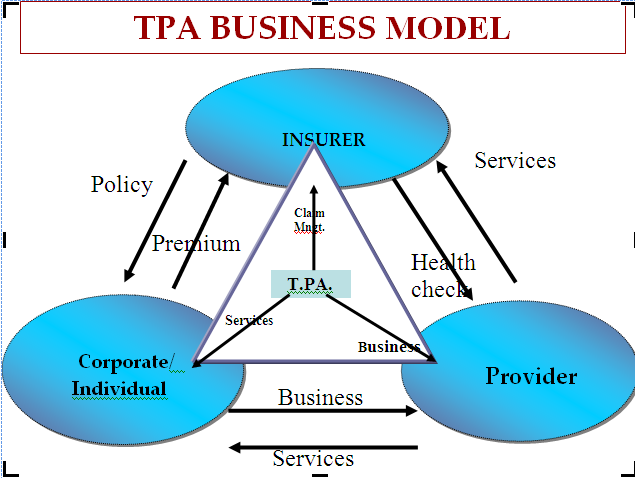 REIMBURSEMENT HOSPITALIZATION SERVICES
INSURED  GETS HOSPITALIZED
 IN NON-NETWORK HOSPITAL
Advantages:
-Regulated Payouts in form of medical expenses
-Access to Top Quality Service Providers( Hospitals) 
-No Arrangement of Funds required for hospitalization
CLAIM PAPERS SENT TO  TPA
CLAIM IS PROCESSED
If Documents Are Insufficient Immediately
 Intimated To Employee
CLAIM  PASSED / REJECTED
MAXIMUM TURN AROUND TIME 
SUBJECT  TO AVAILABILITY  OF ALL NECESSARY 
DOCUMENTS WILL BE SEVEN  WORKING  DAYS
REIMBURSEMENT HOSPITALIZATION SERVICES
INSURED  GETS HOSPITALIZED
 IN NON-NETWORK HOSPITAL
Advantages:
-Regulated Payouts in form of medical expenses
-Access to Top Quality Service Providers( Hospitals) 
-No Arrangement of Funds required for hospitalization
CLAIM PAPERS SENT TO  TPA
CLAIM IS PROCESSED
If Documents Are Insufficient Immediately
 Intimated To Employee
CLAIM  PASSED / REJECTED
MAXIMUM TURN AROUND TIME 
SUBJECT  TO AVAILABILITY  OF ALL NECESSARY 
DOCUMENTS WILL BE SEVEN  WORKING  DAYS
Pre-authorization Process for Cashless
MEMBER APPROACHES 
WITH HOSPITALS EMP. ID
HOSPITAL SENDS 
INTIMATION TO TPA
ELIGIBILITY
OUT OF POCKET
PAYMENT
Not 
Covered
Covered
CASHLESS 
TREATMENT
AUTHORIZATION AS
 PER ELIGIBILITY
Protocol for Availing Treatment in Non Network Hospital
MEMBER AVAILS TREATMENT AT ANY HOSPITAL AND MAKES UPFRONT PAYMENT
MEMBER SUBMITS BILLS TO
TPA HELP DESK ALONG WITH ECS REQUEST
TPA REPRESENTATIVE VERIFIES THE DOCUMENTS SUBMITTED
IN CASE OF INCOMPLETE DOCUMENTS RECOVERY OF DOCUMENTS FOR SCRUTINY
TPA PROCESSES CLAIMS
SETTLE THE CLAIM
AIM OF THE STUDY
To study the awareness level of health insurance policy holders regarding third Party Administrators.
OBJECTIVES OF THE STUDY
To study the  awareness amongst respondents regarding roles and functions  of TPA. 

 To seek the satisfaction level amongst respondents with respect to TPAs.
STUDY DESIGN AND METHODOLOGY
A Quantitative study 
STUDY AREA
The study was conducted in Delhi  by survey method through a well designed questionnaire with the sample size of 150. The areas covered were West Delhi --Max, Fortis, Apollo and Medicity.
SAMPLING
Sample Frame: IPD Cashless patients
 Sampling Method: Convenientsampling
DATA COLLECTION
 For collection of primary data a questionnaire was designed
DATA ANALYSIS
 The data analysis was done using (SPSS Statistical Package for Social Sciences) and Microsoft Excel 2007.
RESULTS
Total number of respondents: 150
Demographic profile: 
Sex of the respondent:
Males: 95(63.3%),
Females: 55(36.7%)
Age of the respondents:
Maximum respondents were between 25-50 yrs of age.
Education level of the respondents:
40% of the respondents were graduates.
$2.7% of the respondents were post graduates.

 Type of policy cover taken by individuals:
38.7% of the respondents had Individual policy cover.
45.3% of the respondents had Family policy cover.
14% of the respondents had both individual as well as family policy covers.
Number of Claims incurred since insured:
Out of 150 respondents only 56 had incurred any claims.
 Awareness about the existence of TPA: 
Out of 150 respondents only 47 (31.3%) knew about TPA being an entity.
Contacting point for claim settlement: 
Most of the respondents contacted either the insurance agent or the insurance company for settling out their claims.
This shows the disambiguate level of awareness amongst people regarding the role of TPAs.
Awareness about information to be provided by TPA:
Respondents those who have the knowledge about the existence of TPA have appropriate knowledge about the information that the TPA has to provide to the subscriber except the information regarding whether coverage of illness occurring outside the city is permissible or not.
 
Conversely a total lack of knowledge about the services of TPA was seen where people were unaware about TPA being a entity in their health insurance contract
Awareness regarding the services provided by  TPA
Maximum subscribers who used their health insurance for their treatment were unaware about the services that their TPA has to provide them as per their functions and responsibilities.
Satisfaction level of respondent’s w.r.t TPA:
Majority of the respondents nearly 75% were neither satisfied nor dissatisfied clearly depicting a complete lack of previous knowledge about the services they are supposed to get from their TPAs.
DISCUSSION
The introduction of TPAs was a significant step towards designing a mechanism for unbiased and quality ensured healthcare delivery but after approximate 12 years since the TPAs came into existence still the general public is unaware about the roles and functions a TPA is supposed to perform.
CONCLUSION
A large chunk of the respondents of this study perpetuated the TPAs as traditional insurance agents and were unaware that their respective TPAs are responsible for provision of services ranging from details about network hospitals, cashless services, the continued stay and concurrent review of the patient during hospitalisation, arranging for specialised medical opinion etc.
THANK YOU
TPA is in need of scrutiny in terms of imparting the knowledge about the services they ought to provide to the subscriber so that the customer gets quality services worth the money they spend on health insurance premiums.